I can play…I can’t play…
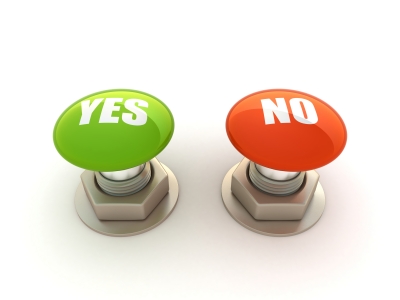 tennis
table tennis
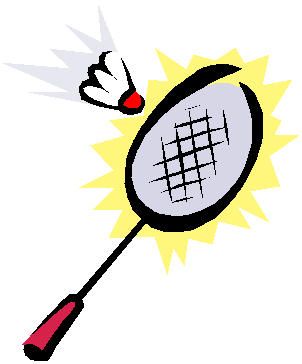 badminton
football
American football
hockey
volleyball
basketball
chess
I can … I can’t …
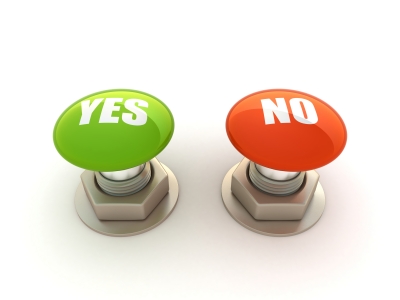 ski
skate
ride a bike